Nombre:
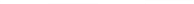 Portadas de ofimática
Autor:
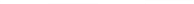